Кодирование текстовой информации
ваш гид в информатике info-helper.ru
Рассматриваемые вопросы на уроке:
двоичное кодирование текстовой информации;
таблицы кодировки;
понятие кодировки Unicode;
научиться определять числовые коды символов;
научиться вводить символы с помощью числовых кодов.
ваш гид в информатике info-helper.ru
Вопросы:
1. Что называется закодированной информацией? 
2. Какими способами можно передавать одну и ту же информацию? 
3. Что такое декодирование? 
4. Что такое текстовая информация? 
5. Какие текстовые редакторы вы знаете? 
6. По какой формуле можно вычислить количество информации?
ваш гид в информатике info-helper.ru
Двоичное кодирование текстовой информации
Текст – последовательность символов компьютерного алфавита.

Текстовая информация – это информация, выраженная с помощью естественных и формальных языков в письменной форме.

Текстовая информация – прописные и строчные буквы русского и латинского алфавитов, цифры, знаки и математические символы.
ваш гид в информатике info-helper.ru
Кодирование текстовой информации
Для представления текстовой информации достаточно 256 различных знаков. 

По формуле N=2I можно вычислить, какое количество информации необходимо, чтобы закодировать каждый знак:   
	N = 2I  =>   256 = 2I   =>  28 = 2I => 
	I = 8 битов
Для кодирования одного символа требуется один байт информации
ваш гид в информатике info-helper.ru
Человек различает знаки по их начертанию, а компьютер - по их двоичным кодам. 

При вводе в компьютер текстовой информации происходит ее двоичное кодирование, изображение знака преобразуется в его двоичный код.

Пользователь нажимает на клавиатуре клавишу со знаком, и в компьютер поступает определенная последовательность из восьми электрических импульсов (двоичный код знака). 
Код знака хранится в оперативной памяти компьютера, где занимает одну ячейку.
ваш гид в информатике info-helper.ru
Таблица кодировки
При кодировании каждому символу алфавита ставится в соответствие уникальный двоичный код.	
Таблица кодировки – это таблица, в которой всем символам компьютерного алфавита поставлены в соответствие порядковые номера (коды).
ваш гид в информатике info-helper.ru
Кодировки знаков
ваш гид в информатике info-helper.ru
В существующих кодовых таблицах десятичные  коды :
от 0 до 32 соответствуют операциям (перевод строки, ввод пробела и т.д.);
от 33 по127 соответствуют знакам латинского алфавита, цифрам, знакам арифметических операций и знакам препинания;
от 128 по 255 в различных национальных кодировках одному и тому же коду соответствуют разные знаки.
ваш гид в информатике info-helper.ru
Десятичные коды некоторых символов в различных кодировках
В настоящее время существуют пять различных кодовых таблиц для русских букв (Windows, MS-DOS, КОИ-8, Mac, ISO) поэтому тексты, созданные в одной кодировке, не будут правильно отображаться в другой.
ваш гид в информатике info-helper.ru
Таблицы кодировки русскоязычных символов
КОИ-8
CP1251(Windows)
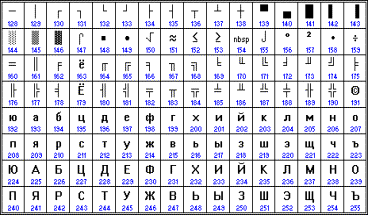 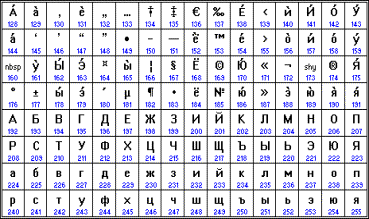 CP866 (MS-DOS)
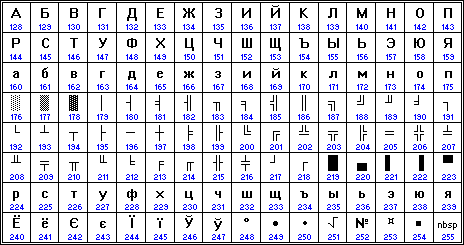 ваш гид в информатике info-helper.ru
Таблицы кодировки русскоязычных символов
Mac
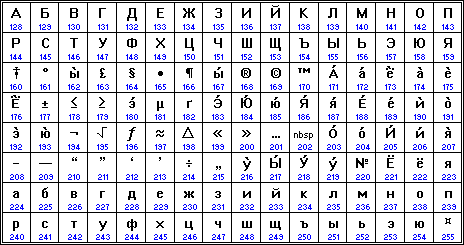 ISO
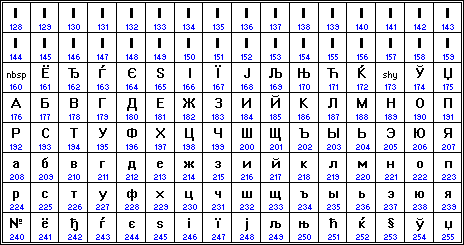 ваш гид в информатике info-helper.ru
Кодовая таблица ASCII
Для разных типов ЭВМ используются различные таблицы кодировки. 
С распространением персональных компьютеров типа IBM PC международным стандартом стала таблица кодировки под названием ASCII (American Standard Code for Information Interchange) - американский стандартный код для информационного обмена.
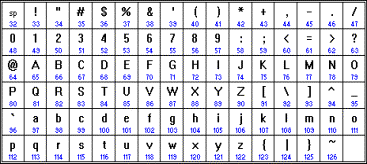 ваш гид в информатике info-helper.ru
Понятие кодировки Unicode(UCS - 2)
В последние годы широкое распространение получил новый международный стандарт кодирования текстовых символов Unicode, который отводит на каждый символ 2 байта (16 битов). По формуле можно определить количество символов, которые можно закодировать согласно этому стандарту:  
N = 2I = 216 = 65 536.
Такого количества символов достаточно, чтобы закодировать не только русский и латинский алфавиты, цифры, знаки и математические символы, но и греческий, арабский, иврит и другие алфавиты.
ваш гид в информатике info-helper.ru
Итог урокаответить на вопросы:
Какой принцип кодирования текстовой информации используется в компьютере? 
Почему при кодировании текстовой информации в компьютере в большинстве кодировок используется 256 различных символов, хотя русский алфавит включает только 33 буквы? 
Как называется международная таблица кодировки символов?
С какой целью ввели кодировку Unicode, которая позволяет закодировать 65 536 различных символов?
ваш гид в информатике info-helper.ru